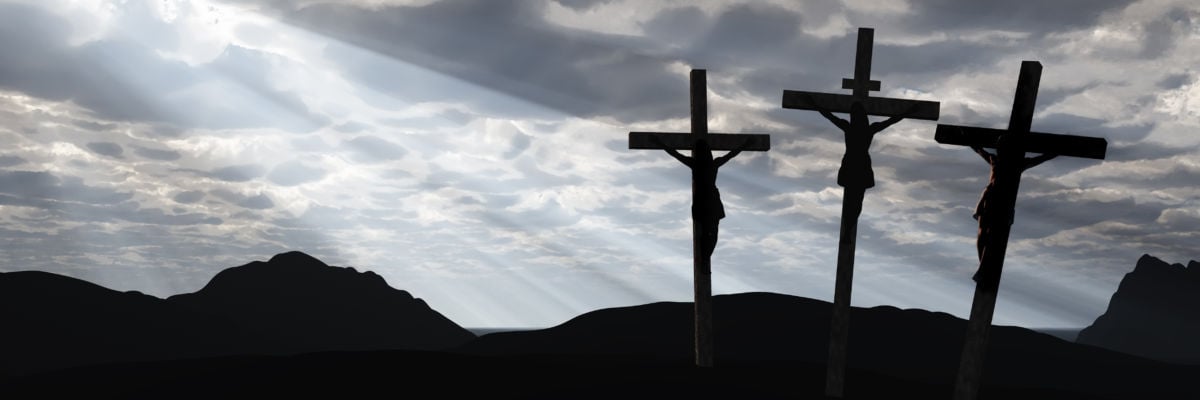 THE SENSE OF THE PASSION
THE SENSE OF THE PASSION
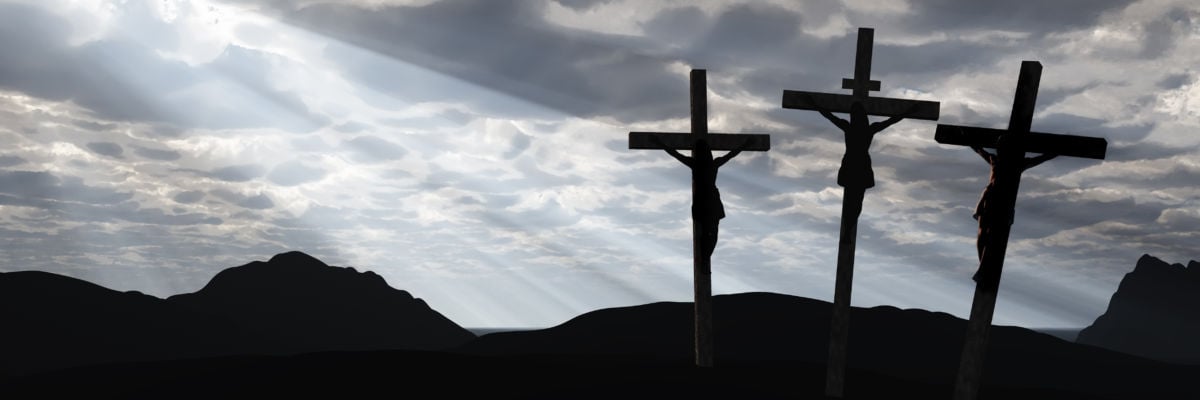 Introduction
Luke 22:42
Hebrews 2:9
THE SENSE OF THE PASSION
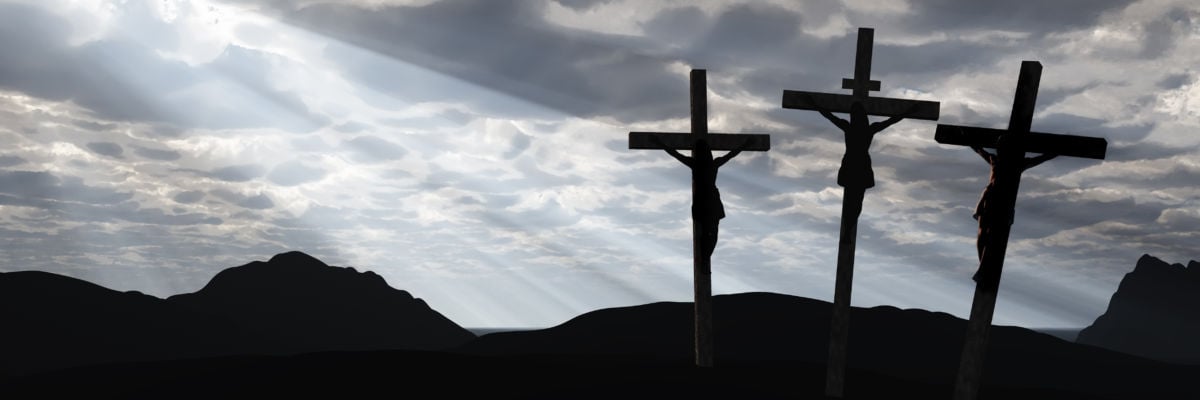 The Sense of Smell
Mark 14:3-9
John 12:1-8
THE SENSE OF THE PASSION
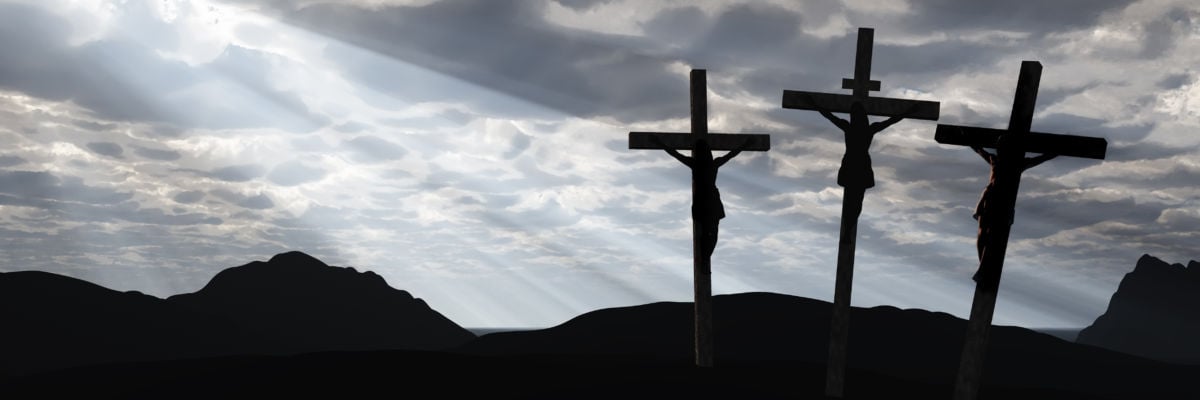 The Sense of Sound
John 19:24
Mark 15:34-36
Matthew 27:39-43
Luke 23:42
THE SENSE OF THE PASSION
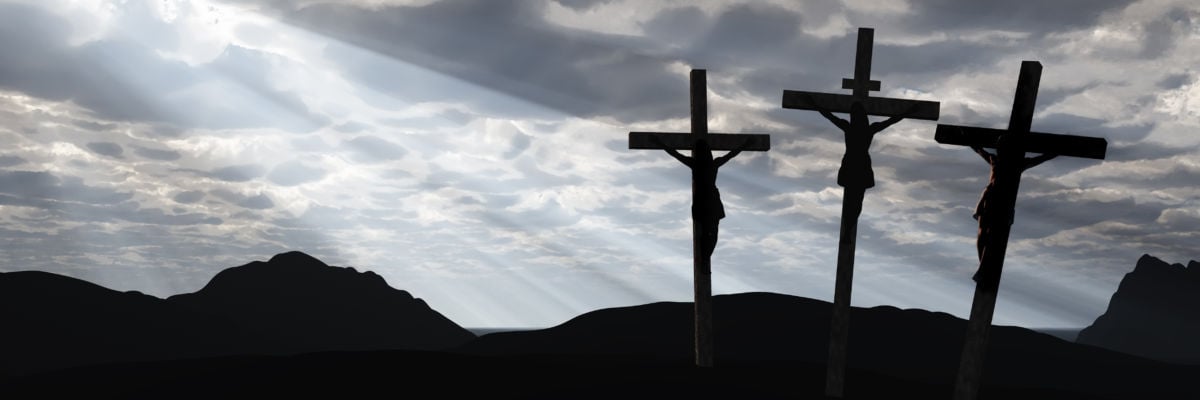 The Sense of Sight
Luke 22:54-62
Mark 14:42-46
Matthew 27:45
John 19:26-27
THE SENSE OF THE PASSION
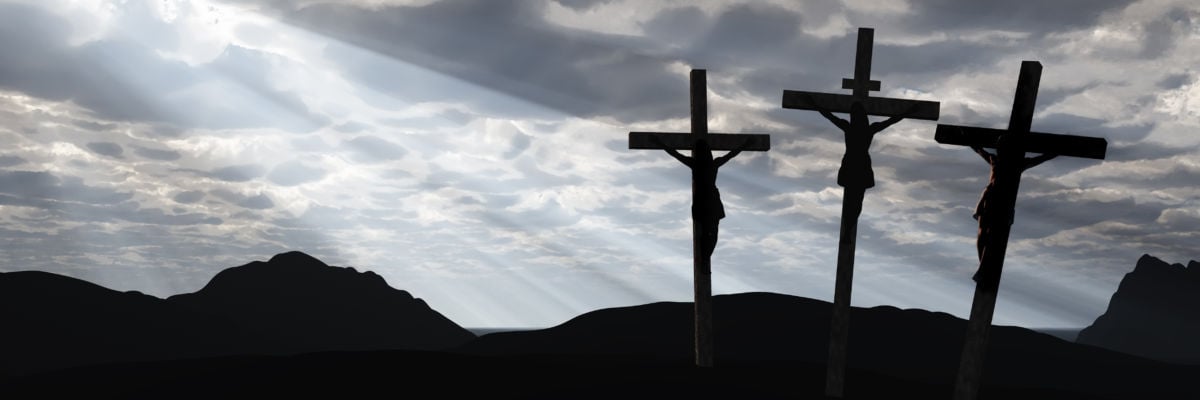 The Sense of Taste
Matthew 27:34
John 19:28-30
THE SENSE OF THE PASSION
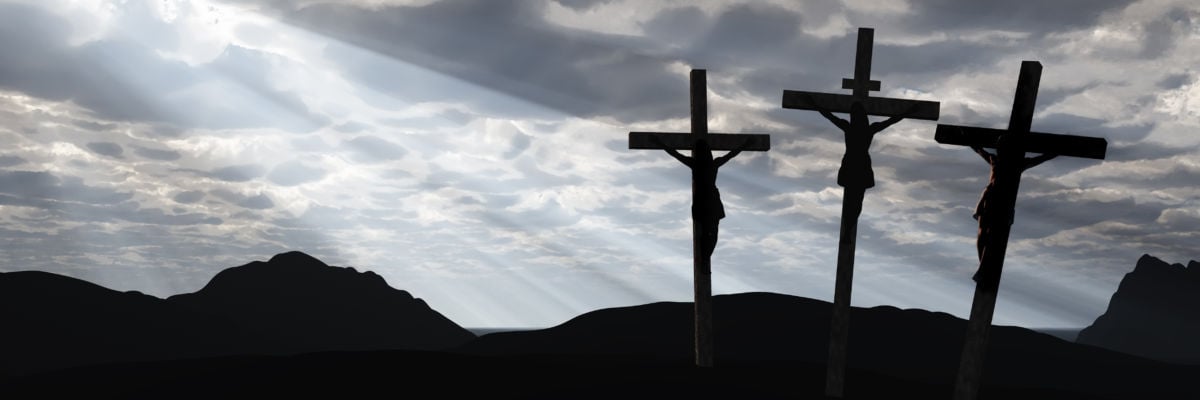 The Sense of Touch
Matthew 26:39
Luke 22:44
Isaiah 50:6
John 18:12, 24; Matthew 27:2
John 18:13-14, 24, 28;Luke 23:6-7, 11; Mark 15:22
THE SENSE OF THE PASSION
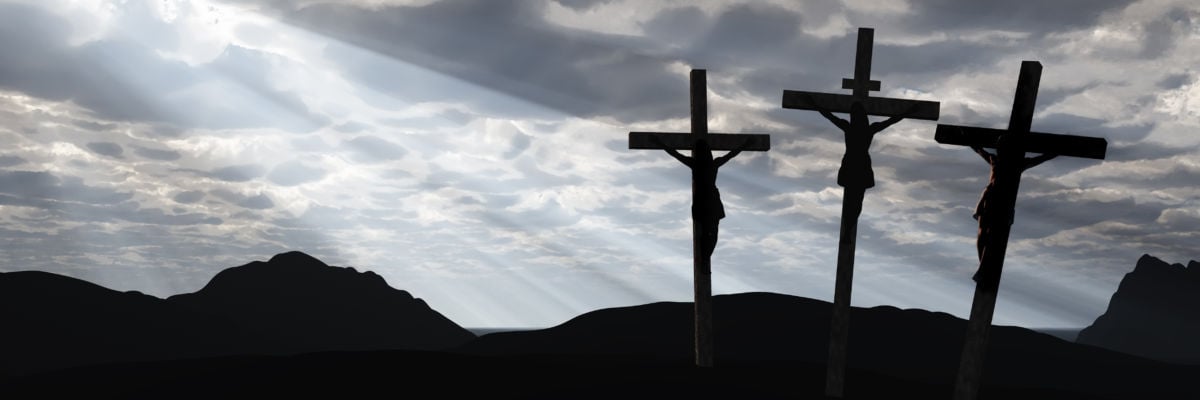 The Sense of Touch
John 18:22; Mark 14:65; John 19:3
John 19:1
Matthew 27:29-30
Mark 15:15-20, 24
John 19:17; Matthew 27:32
Mark 15:52; Psalm 22:16